Water in the Air
WATER IN THE AIR
Weather-

The Water Cycle
Water in a liquid, solid, gaseous state being recycled through the water cycle

Water cycle-  is the continuous movement of water from sources on Earth’s surface such as lakes, oceans, and plants-into the air, onto and over land, into the ground, and back to the surface.
Humidity
Water vapor- moisture in the air
Water vapor is invisible
Humidity-amount of water vapor in the air.
Water evaporates, becomes humidity & humidity in the air increases
As temperature of the air increases, air’s ability to hold water vapor also increases
Relative humidity
Relative humidity-
Given as a percentage
Saturated- when air holds all the water that it can at a given temperature
Saturated air has a relative humidity of 100%
Factors affecting relative humidity
2 factors that affect relative humidity are:
Amount of water
Temperature

 More water vapor in the air, the higher the relative humidity
 if amount of water vapor in the air stays the same but temperature changes, relative humidity changes
 relative humidity decreases at the temperature rises and increases as temperature drops
Condensation
Condensation-the process by which a gas, such as water vapor, becomes a liquid.
Air must be saturated before condensation can occur (100% relative humidity)
Condensation occurs once saturated air cools to its dew point

Dew point
 Temperature at which a gas condenses into a liquid.
 Air is saturated
 Must have a surface to condense on;  glass/ice water
Clouds
Cloud-collection of millions of tiny water droplets or ice crystals
Clouds form as warm air rises & cools
 rising air cools and becomes saturated
 saturated air water vapor changes to a liquid or a solid depending on air temperature
 above freezing-water droplets; below freezing-ice crystals
Clouds are classified by form and by altitude
Cumulus clouds
  
Puffy, white clouds with flat bottoms

 Form when warm air rises 

Indicate fair weather  

 If clouds get larger, they produce thunderstorms
Stratus clouds
  
 formed in layers

 cover large areas of sky and block out sun

  caused by large body of air lifting into atmosphere

 fog is a stratus cloud that formed near the ground
Cirrus clouds
  
 thin, feathery, white clouds

 found at high altitudes

form when wind is strong  

thickening of clouds means a change in weather is coming
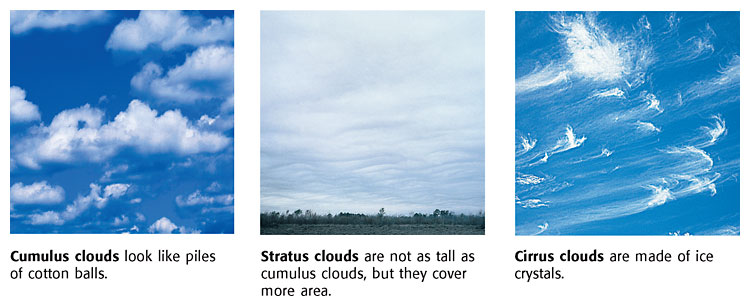 Clouds and altitude
Clouds are classified by the altitude at which they form
Cirro- describes clouds that form at high altitudes (cirrocumulus cloud)
Alto- describes clouds that form at middle altitudes (altocumulus cloud)
Clouds that form at low altitudes do not have a specific prefix
Precipitation
Precipitation- water in solid or 
liquid form, that falls from the air to earth
SLEET & SNOW
  
 sleet forms when rain falls through a layer of freezing air-falling ice

 snow forms when water vapor changes directly to a solid due to cold temperatures

 can fall as single ice crystals or join to           form snowflakes
RAIN
  
Most common form of precipitation 

Water drops in cloud becomes a certain size 

 it must become 100 times it original size to be rain
HAIL
  
 balls or lumps of ice that fall from clouds

 forms in cumulonimbus clouds

  Updrafts of air carry raindrops high in the clouds, raindrop freezes;  process is repeated and when drop is to heavy it falls to Earth’s surface